This Training is Provided By:
Mountain Plains - Mental Health Technology Transfer Center
A collaborative effort between:
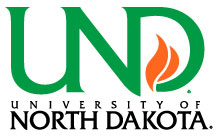 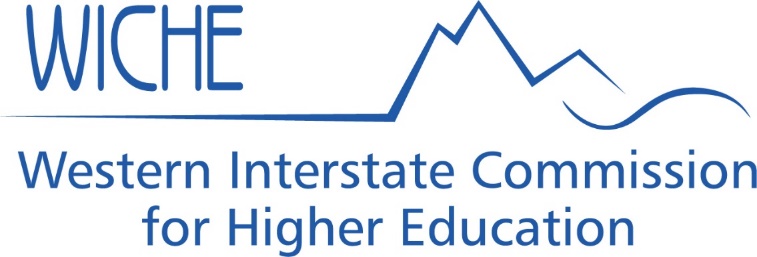 Funded by:
MHTTC Background
Substance Abuse and Mental Health Services Administration Grant Project

Serves: CO, MT, ND, SD, UT, & WY

5-year funding plus year-to-year school supplemental funding 

PI: Thomasine Heitkamp, LCSW

Collaborators: University of North Dakota and the Western Interstate Commission for Higher Education (WICHE)
Aim of School Supplement
Assist rural schools to implement best-practice approaches to address mental health needs of students 
Training and technical assistance
Promoting Positive Mental Health in Rural Schools
Self-paced courses 
Communities of Practice  
National school curriculum
Advancing Trauma Sensitive Schools 
https://mhttcnetwork.org/centers/mountain-plains-mhttc/home
Trauma 101
https://quotesgram.com
Objectives
Understand what is childhood trauma
Recognize the impact of trauma 
Understand the impact of trauma and/or social emotional difficulties on school performance 
Understand the role of self-awareness and self-care in building relationships
Explore several school level strategies
What is Child Trauma
Witnessing or experiencing an event that poses a real or perceived thread to the life or well-being of the children or someone close to the child.

The event overwhelms the child's ability to cope and causes feelings of fear, helplessness, or horror, which may be expressed by disorganized or agitated behavior.
Narratives
Through Our Eyes: Children, Violence, and Trauma
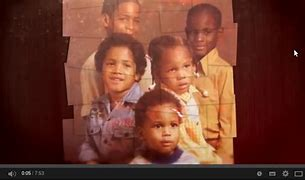 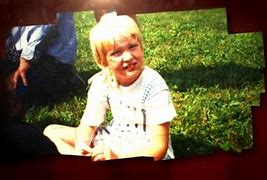 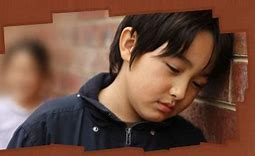 Trauma & Overwhelming Emotion
Trauma can trigger intense fear, anger, shame and helplessness when the child is overwhelmed. This can interfere with the development of age-appropriate self-regulation.  
It can be seen as:
over-controlled behavior and 
under controlled behavior.
Triggers
Examples
Loud noises
Physical touch
Chaos
Changes in routine
Times of the year 
Emergency vehicles
Response
Flight
Fight 
Freeze
Know Signs and Symptoms ~ Do not diagnose
Functional/behavioral
Appetite changes
Sleep changes 
Social withdrawal
Academic challenges
Change in hygiene
Physical
Headaches
Pounding heart, tremors
Nausea
Emotions/Affect
Depressed mood
Excessive anxiety
Excessive irritability
Helplessness/hopelessness

Thinking
Poor concentration
Pessimism
Difficulty making decisions
Rigid thinking
Maladaptive Coping Strategies
Can be observed as:
Sleeping, eating or toiling problems
High activity levels, irritable or acting out
Emotional detachment, unresponsive, distant or state they feel ‘numb’
Hypervigilance
Reckless or self-destructive behaviors
Mental health issues such as depression or anxiety
Exaggerated response when told no or boundaries are set
Understand the impact of trauma and/or social emotional difficulties on school performance
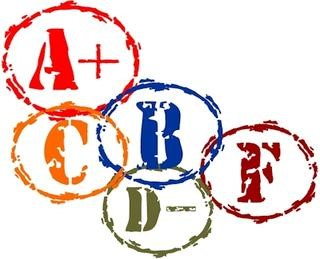 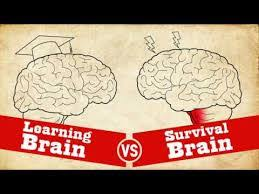 What We do Know About Learning
The brain never stops growing, changing, responding to interaction and environments
Effective learning happens 
in caring relationships
when physically and emotionally safe
when sense of belonging, connection, engagement
when opportunities for challenge, failure, and success are plentiful
Individuals learn skills and concepts in different ways at different times
Positive, stable relationships can buffer the potentially negative effects of even serious adversity
Adversity affects learning so policies, philosophy and interventions schools use do make a difference
Learning is increased when you use hands-on learning, skill practice, goal setting and a sense of mastery. 

(Linda Darling-Hammond and Channa M. Cook-Harvey, Educating the Whole Child: Improving School Climate to Support Student Success, Learning Policy Institute, 2018 https://learningpolicyinstitute.org/sites/default/files/product-files/Educating_Whole_Child_REPORT.pdf)
What We do Know About Learning (cont.
6. Emotions and social relationships affect learning
Interest and excitement increase learning
Fear, anxiety, self doubt reduce learning
Positive social and emotional skills that build on a foundation of empathy and self awareness contribute to relationships, safe environments and learning
Impact on Educational Outcomes
Attendance 

Behaviors

Coursework

Health 

(Souers & Hall, 2016; NCTSN, 2019)
Creating Trauma-Sensitive 
Learning Environments
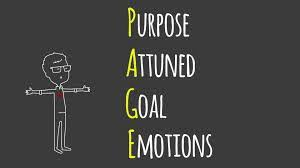 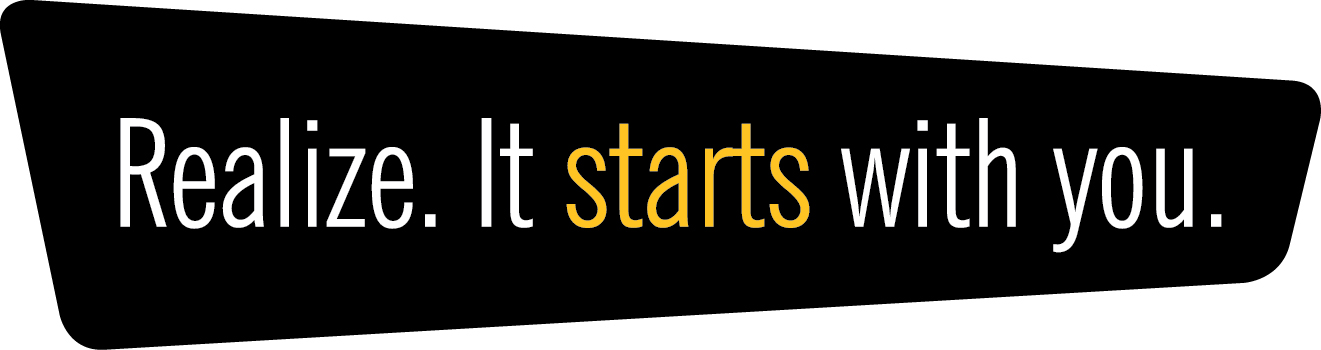 Because it is not about you!
Stay True to You
Personal Mission Statement 
What drives you?
Why did you choose teaching? 
What inspired you to teach? 
What do you want to get out of your career?
What do you believe about students? 
Name your three most important core values.
Trigger Exercise
Common states that increase being triggered 
Tired

Our own past experiences 

Belief system challenges and ideas

Fear
Preparing for My Own Emotional Intensity
Push Pause- don’t say anything and deep breath
 Quick Calm Breathing Exercise 
Know your baseline and triggers--self-awareness is key in managing your own intensity
Attune & Goal
Prevention 
Have a plan 
Avoid power struggles
Know your students 
Visual grounding
Balancing Empathy and Accountability
Empathy-
Asking yourself what the student is needing right now
Respecting it is ok not to be ok at the moment

Accountability- 
Repairing what was done
Making a plan for next time
Self-Care
Revisit your mission statement often 
Know our triggers and plan responses 
Take the self-care challenge (Souers & Hall, 2016)
For your health--exercise 40 minutes, 3 times a week 
Once a week do something just for you
Try something new each week to get you out of your comfort zone
Identify one thing you are grateful for each day
School Level Strategies
General Strategies
Provide structure
Teach with enthusiasm and passion
Have a positive attitude
Incorporate humor into lessons
Make learning fun
Incorporate storying telling into lessons
Show an interest in their lives outside of school
Treat them with respect
Go the extra mile                                    (Meador, 2019)
Traditional vs Trauma-informed Responses
Sporleder & Forbes, 2019
Triggers Through a Trauma Lens (NCSSLE, 2019)
Manipulative--Getting needs met in a way that has worked 
Lazy--Lacking skills, feeling overwhelmed 
Resistant--Mistrustful or scared
Unmotivated--Depressed, fearful
Disrespectful--Feeling threatened, unsafe
Attention-seeking--feeling disconnected, alone
Applying an Equity Lens
Five barriers contribute to inequitable access to a high-quality SEL education
poverty
exclusionary discipline practices and policies
lack of trauma-informed practices
implicit bias in school staff
educator stress and burnout
(Simmons DN, Brackett MA, and Adler N, Applying an Equity Lens to Social, Emotional, and Academic Development, Robert Wood Johnson Foundation, 2018 - https://www.rwjf.org/en/library/research/2018/06/applying-an-equity-lens-to-social-emotional-and-academic-development.html)
Applying an Equity Lens :
Five opportunities identified for overcoming those barriers
school racial and socioeconomic integration initiatives
restorative justice practices for school discipline
trauma-informed system interventions
culturally competent and equity-literate educators
SEL and mindfulness programming to support students and teachers

(Simmons DN, Brackett MA, and Adler N, Applying an Equity Lens to Social, Emotional, and Academic Development, Robert Wood Johnson Foundation, 2018 - https://www.rwjf.org/en/library/research/2018/06/applying-an-equity-lens-to-social-emotional-and-academic-development.html)
Trauma Sensitive Schools and Multi-tiered Systems of Support
Tier 1 –Universal
Implemented by all school personnel who are capable of taking over when the student can’t regulate 

Implementation of Positive Behavioral Supports, Social Emotional Learning Curriculums, universal programs such as Every Moment Counts
Tier 1--Universal Social Emotional Learning Example
Direct instruction in the following areas: 
Self-awareness
Self-management
Social awareness
Relationship skills
Responsible problem solving

(See CASEL for more information)
Tier 1--Universal General Principles
Establish a sense of community
Set clear expectations 
Respect cultural differences 
Use consistent classroom routines and procedures
Offer alternatives 
Establish backup support systems 
Regular monitoring of students to identify concerns

(Jennings, 2019)
Tier 2 – Targeted
Typically occur in a small group setting facilitated by interdisciplinary teams 
For kids with trauma--interventions focus on self-soothing, self-regulation and relationship building to develop trust 
504 or additional individual plans 
Teacher may implement accommodations determined by the team
(Craig, 2017)
Tier 3--Targeted
Involves one-to-one intervention 
Examples: 
Counseling provided by the counselor or psychologist 
IEP
Teachers and other staff implement accommodations determined by the team

(Craig, 2017)
Social Emotional Learning and Trauma Sensitive Schools Improve Function in Areas That are Affected by Trauma
Classroom and teacher transitions
Forming relationships
Regulating emotions
Organizing material sequentially
Application of knowledge
Concentration
Problem-solving 
Abstract thinking
Working collaboratively in groups
Ability to recall facts
Working memory
Comprehension
Building a Positive Environment
Strengths-based - provide a sense of mastery, inclusivity, culturally responsive
Focus on strengthening relationships - staff to student, student to student, adult to adult
Growth-mindset versus a deficit-mindset 
Proactive rather than reactive
Provide emotional and physical safety for everyone
Focus on the underlying need
Training that aims to change staff behavior and attitudes
Engages in authentic parent/caregiver partnerships
One Approach--The Three R’s: Reaching the Learning Brain (Perry)
Regulate 

Relate 

Reason
Regulate
FIRST:  Help the child to calm their fight/flight/ or free response 
Avoid talking to the child about the behavior 
“I can see things aren’t going well”
Offer a prompt to use a self-regulation strategy 
Engaging in the strategy with them is necessary 
This empowers the child to have a sense of control over self
Relate
SECOND:  Relate and connect with the child through an attuned and sensitive relationship 
Active listening--speaking slowly and letting the child know you heard what they said 
Nurturing 
Empathetic 
Listen, connect, empathize, accept, validate
Reason
THIRD: We can support the child to reflect, learn, remember, articulate and become self-assured. 
Proactive--teaching emotion regulation strategies 
Redirective--offering choices for discipline; redos, consequences 
Rationalize, problem solve, discipline, consequences, plan for the future similar situation 


(Perry; Purvis & Cross.)
Another Source
Trust-Based Relational Intervention (Purvis & Cross)
Empowering

Connecting

Correcting 

3-part webinar series free and available on demand: (1 hour per concept) –Mountain Plains Mental Health Technology Transfer Center
Summary
Understand trauma and its impact
Believe that healing happens in relationships
Ensure emotional and physical safety 
View students holistically
Support choice, control and empowerment for students, staff and families ( SEL skill development)
Strive for cultural competence – Equity lens
Use a collaborative approach 
Students who experience difficulties with social, emotional or behavioral difficulties benefit from: 
Social emotional learning
Relationship building
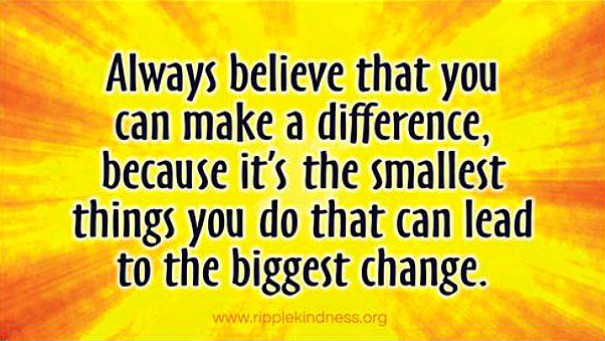 Questions
Image from Bing
References and Resources
Center for Disease Control (2019). ACEs. Retrieved from https://www.cdc.gov/violenceprevention/childabuseandneglect/acestudy/index.html
Cook, A., Blaustein, M. Spinazzola, J., & van der Kolk, B. (2003). Complex trauma in children and adolescents. Los Angeles: National Child Traumatic Stress Network.  M. (2007). Promoting and protecting
National Center on Safe Supportive Learning Environments. (2019). Understanding trauma and its impact. 
National Center on Safe Supportive Learning Environments (2019). Trauma sensitive schools training package. Retrieved from https://safesupportivelearning.ed.gov/trauma-sensitive-schools-training-package
The National Survey of Children’s Health (2011/2012) Retrieved from:  https://www.childhealthdata.org/docs/nsch-docs/sas-codebook_-2011-2012-nsch-v1_05-10-13.pdf
Siegel, D.J. (2003). An interpersonal neurobiology of psychotherapy: the developing mind and the resolution of trauma. In M. Solomon & D.J. Siegel (Eds.), Healing trauma: Attachment, mind, body and brain (pp.1-56). New York: W.W. Norton & Company. 
Souers, K. & Hall, P. (2016). Fostering resilient learners: Strategies for creating a trauma-sensitive classroom. Alexandria, VA: ASCD. 
Statman-Weil, K. (2015). Creating trauma-sensitive classrooms. National Association for the Education of Young Children.
Disclaimer
This presentation was prepared for the Mountain Plains Mental Health Technology Transfer Center (TTC) Network under a cooperative agreement from the Substance Abuse and Mental Health Services Administration (SAMHSA). All material appearing in this presentation, except that taken directly from copyrighted sources, is in the public domain and may be reproduced or copied without permission from SAMHSA or the authors. Citation of the source is appreciated. Do not reproduce or distribute this presentation for a fee without specific, written authorization from the Mountain Plains Mental Health Technology Transfer Center. For more information on obtaining copies of this presentation, call 701-777-6367.

At the time of this presentation, Elinore F. McCance-Katz, served as SAMHSA Assistant Secretary. The opinions expressed herein are the views of  Sarah Nielsen, PhD and do not reflect the official position of the Department of Health and Human Services (DHHS), SAMHSA. No official support or endorsement of DHHS, SAMHSA, for the opinions described in this document is intended or should be inferred.